Szkoła Podstawowa im. Jana Pawła II w Młynkowie BEZPIECZNE FERIE
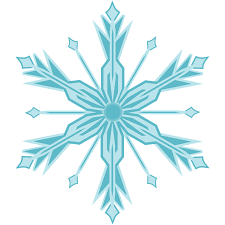 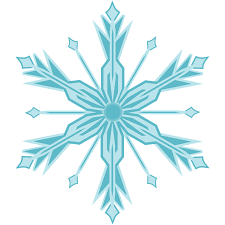 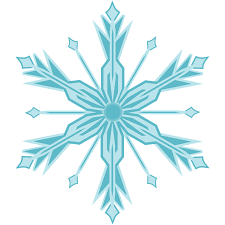 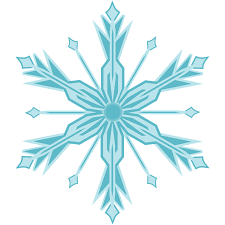 2022
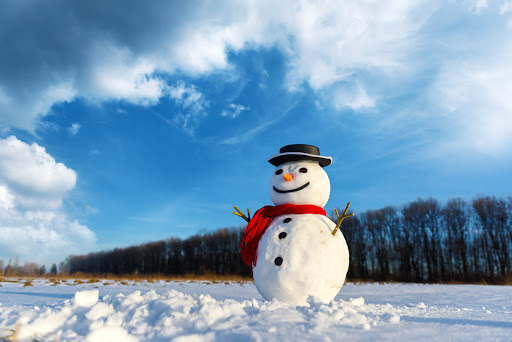 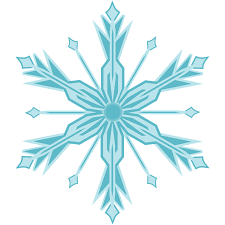 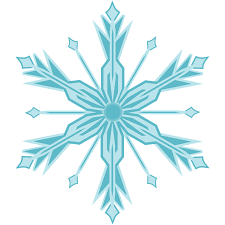 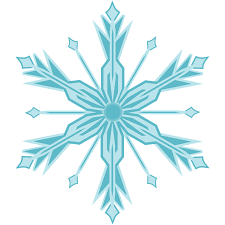 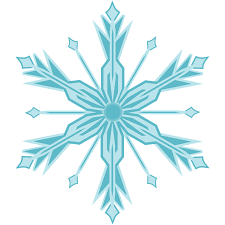 Aby zimowy wypoczynek dostarczył wesołych 
oraz niezapomnianych wrażeń, należy pamiętać 
o podstawowych zasadach bezpieczeństwa.
Pamiętaj!
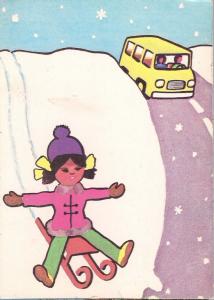 Nie zjeżdżaj na sankach w pobliżu dróg, a w czasie zjeżdżania zachowaj bezpieczną odległość.
Nie doczepiaj sanek do samochodów i innych pojazdów.
Rzucając śnieżkami nie łącz miękkiego śniegu z kawałkami lodu lub kamieniami, nigdy nie celuj w twarz drugiej osoby.
Nie rzucaj śnieżkami w samochody.
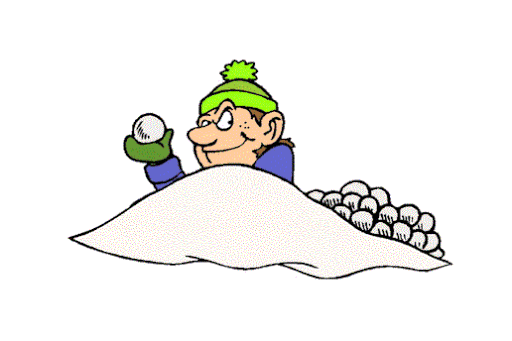 Pamiętaj!
Na łyżwach jeźdź tylko w wyznaczonych do tego miejscach, nigdy na zamarzniętych rzekach lub stawach.
Nie dotykaj zwisających z dachów lodowych sopli.
Nie oddalaj się bez wiedzy rodziców lub opiekunów, na bieżąco informuj ich gdzie jesteś.
Wracaj do domu o ustalonej porze.
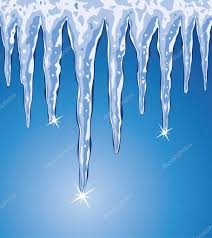 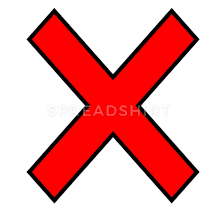 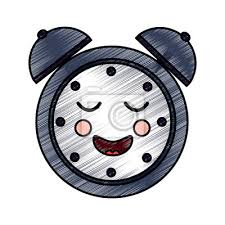 Pamiętaj!
Ubieraj się odpowiednio do warunków pogodowych.
Pamiętaj o elementach odblaskowych w ubiorze, gdyż w zimie szybko zapada zmrok.
Wyjeżdżasz na stok? Zachowuj się zgodnie z obowiązującym w danym miejscu regulaminie.
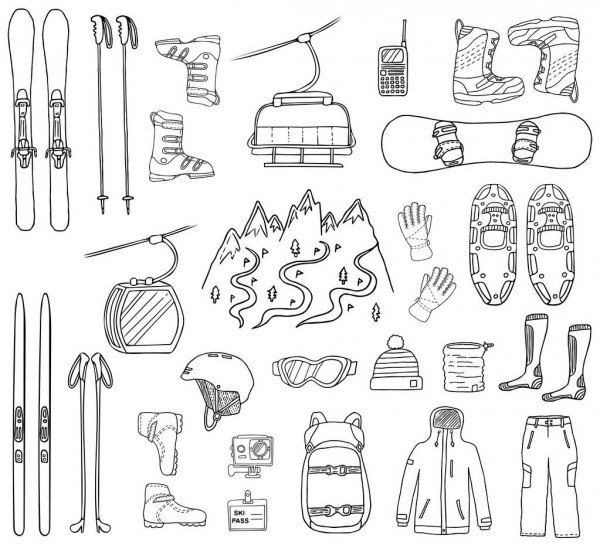 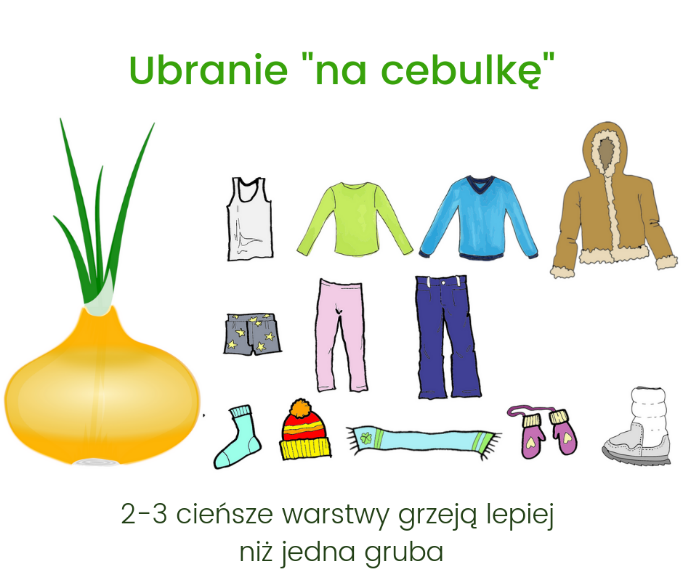 Pamiętaj!
Przestrzegaj obowiązujących przepisów związanych 
z występowaniem epidemii wywołanej 
wirusem SARS-Cov-2.
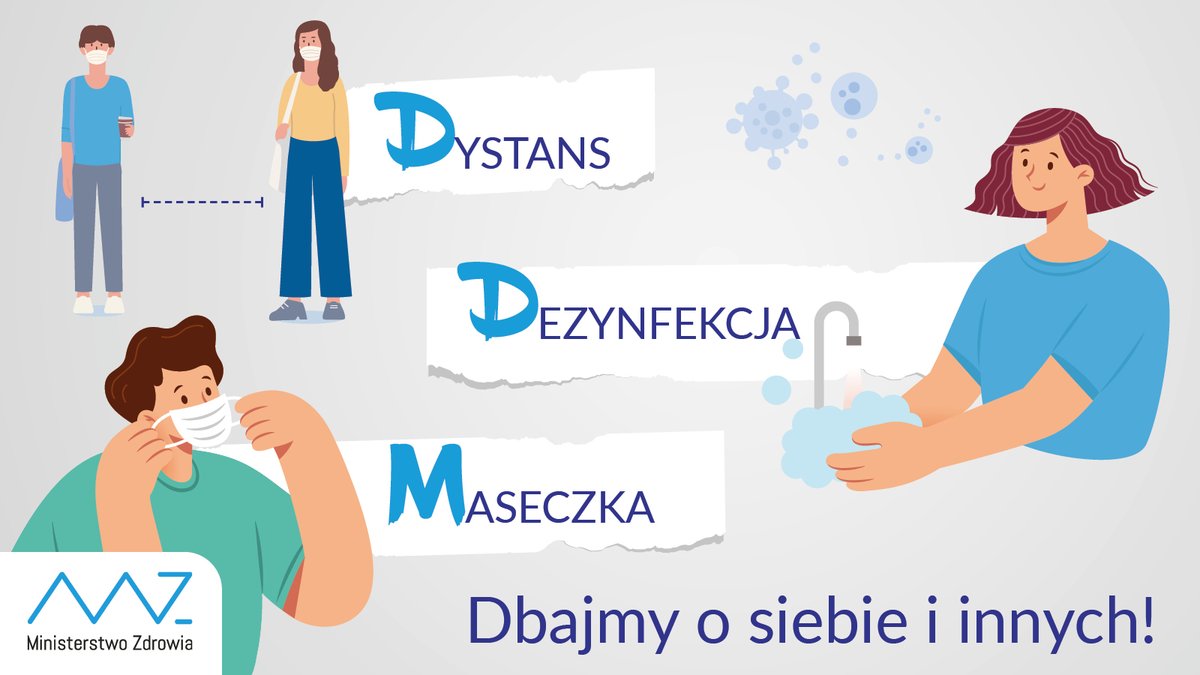 Bezpiecznych i radosnych ferii zimowych!
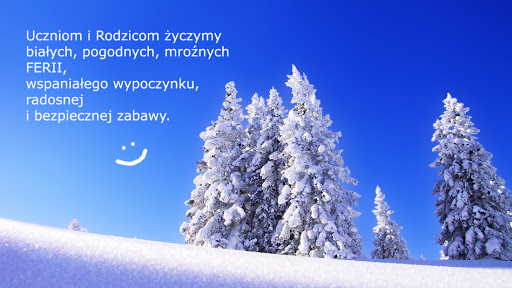 Pracownicy Szkoły Podstawowej im. Jana Pawła II w Młynkowie 